LESSON FOR SCHOOL SLIDES
Celebrating  Holi
Add subtitle here
Contents
01
01
05
Add Title Here
Add Title Here
02
06
Add Title Here
Add Title Here
03
07
Add Title Here
Add Title Here
04
08
Add Title Here
Add Title Here
Introduction
Lorem ipsum odor amet, consectetuer adipiscing elit. Aptent imperdiet habitasse lacinia mollis nisi. Imperdiet elit habitasse sodales inceptos taciti tellus. Per duis integer pretium netus imperdiet. Augue litora curabitur eros arcu lobortis auctor scelerisque libero curae.
Lorem ipsum odor amet, consectetuer adipiscing elit. Aptent imperdiet habitasse lacinia mollis nisi. Imperdiet elit habitasse sodales inceptos taciti tellus. Per duis integer pretium netus imperdiet. Augue litora curabitur eros arcu lobortis auctor scelerisque libero curae.
Main Traditions
Add Title Here
Add Title Here
Add Title Here
Lorem ipsum odor amet, consectetuer adipiscing elit. Aptent imperdiet habitasse lacinia mollis nisi.
Lorem ipsum odor amet, consectetuer adipiscing elit. Aptent imperdiet habitasse lacinia mollis nisi.
Lorem ipsum odor amet, consectetuer adipiscing elit. Aptent imperdiet habitasse lacinia mollis nisi.
Main Traditions
Add Title Here
Add Title Here
Lorem ipsum odor amet, consectetuer adipiscing elit. Aptent imperdiet habitasse lacinia mollis nisi.
Lorem ipsum odor amet, consectetuer adipiscing elit. Aptent imperdiet habitasse lacinia mollis nisi.
Add Title Here
Add Title Here
Lorem ipsum odor amet, consectetuer adipiscing elit. Aptent imperdiet habitasse lacinia mollis nisi.
Lorem ipsum odor amet, consectetuer adipiscing elit. Aptent imperdiet habitasse lacinia mollis nisi.
Add Title Here
Favorite Holi Food
Lorem ipsum odor amet, consectetuer adipiscing elit. Aptent imperdiet habitasse lacinia mollis nisi.
Add Title Here
Lorem ipsum odor amet, consectetuer adipiscing elit. Aptent imperdiet habitasse lacinia mollis nisi.
Add Title Here
Lorem ipsum odor amet, consectetuer adipiscing elit. Aptent imperdiet habitasse lacinia mollis nisi.
Topic here
Topic here
Lorem ipsum odor amet, consectetuer adipiscing elit. Aptent imperdiet habitasse lacinia mollis nisi. Imperdiet elit habitasse sodales inceptos taciti tellus. Per duis integer pretium netus imperdiet. Augue litora curabitur eros arcu lobortis auctor scelerisque libero curae.
Lorem ipsum odor amet, consectetuer adipiscing elit. Aptent imperdiet habitasse lacinia mollis nisi. Imperdiet elit habitasse sodales inceptos taciti tellus. Per duis integer pretium netus imperdiet. Augue litora curabitur eros arcu lobortis auctor scelerisque libero curae.
Holi 
Fun Facts
100,000
10,000
Add Title Here
Add Title Here
Holi Fun Facts
Add Title Here
50%
Lorem ipsum odor amet, consectetuer adipiscing elit. Aptent imperdiet habitasse.
Add Title Here
70%
Lorem ipsum odor amet, consectetuer adipiscing elit. Aptent imperdiet habitasse.
Add Title Here
90%
Lorem ipsum odor amet, consectetuer adipiscing elit. Aptent imperdiet habitasse.
Add an inspirational   quote here.
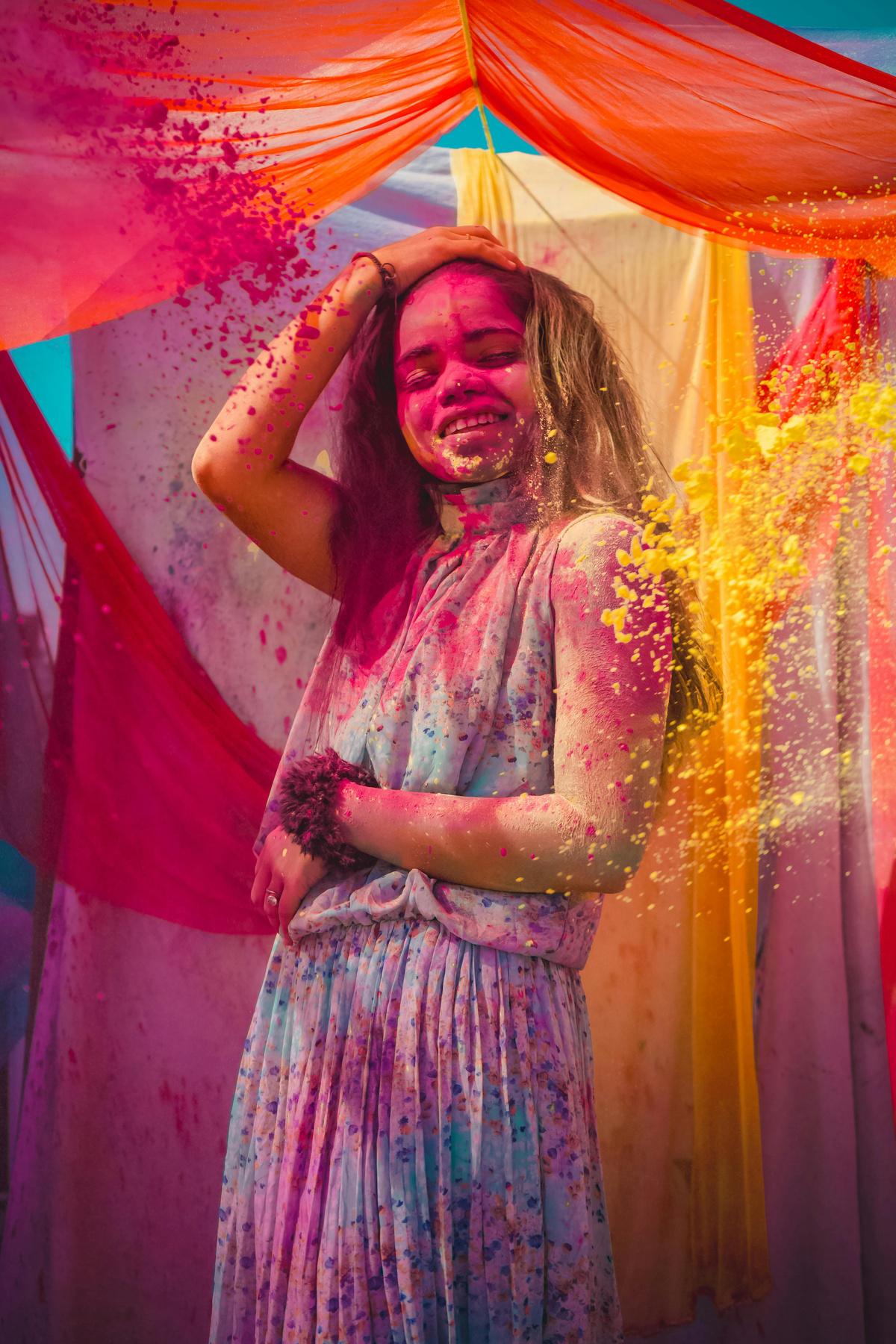 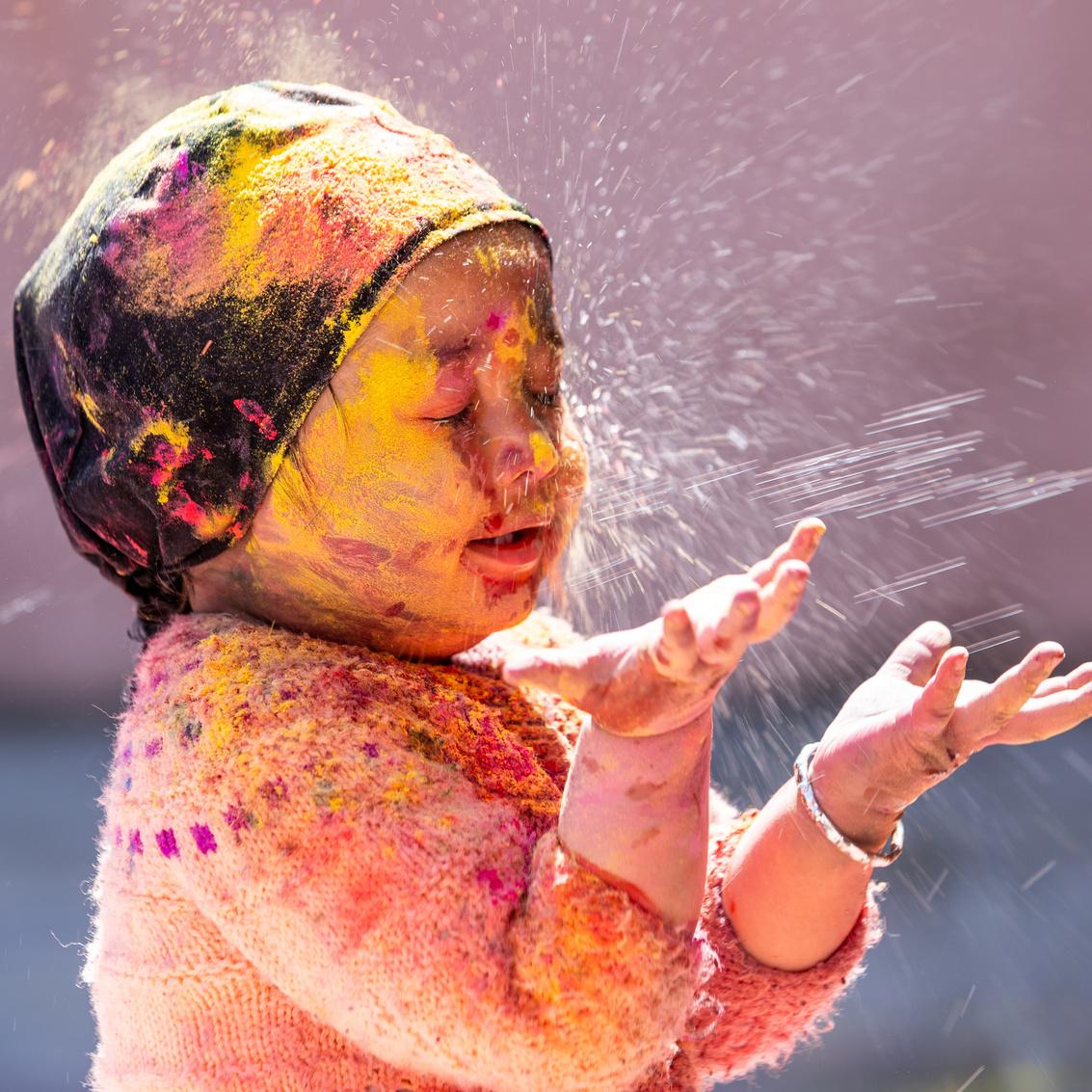 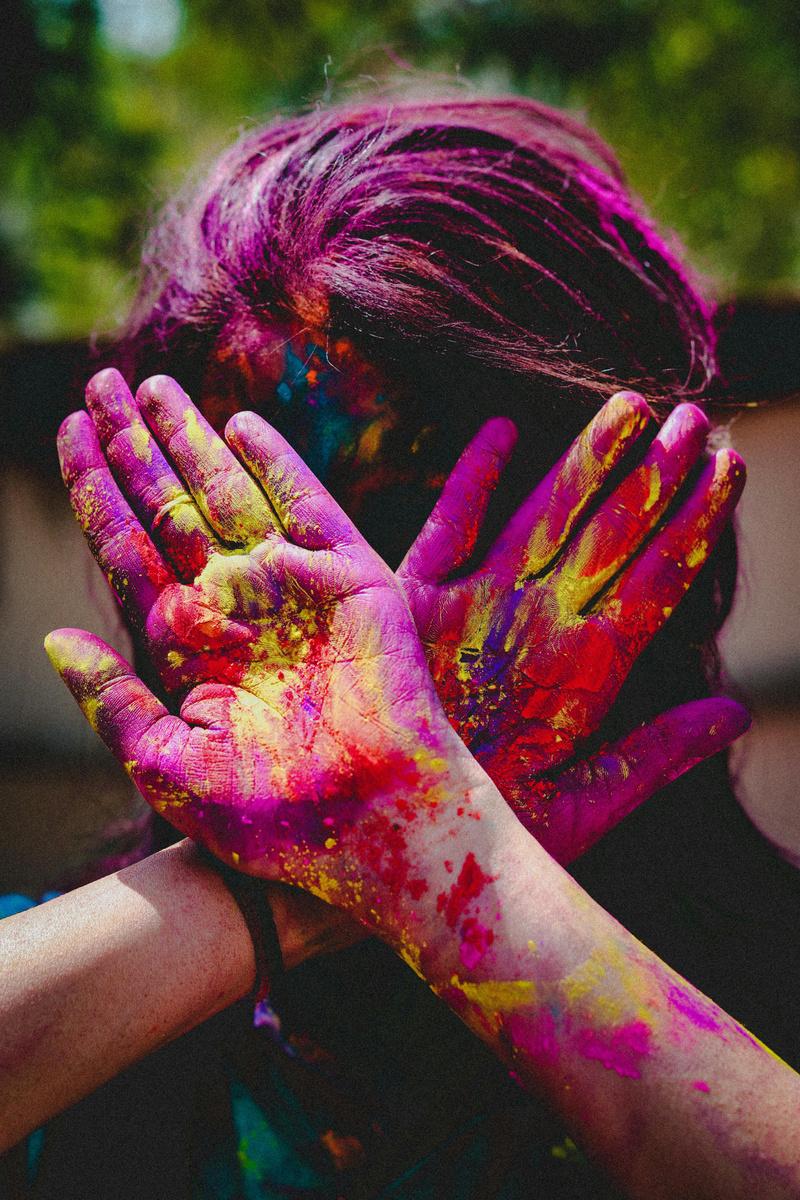 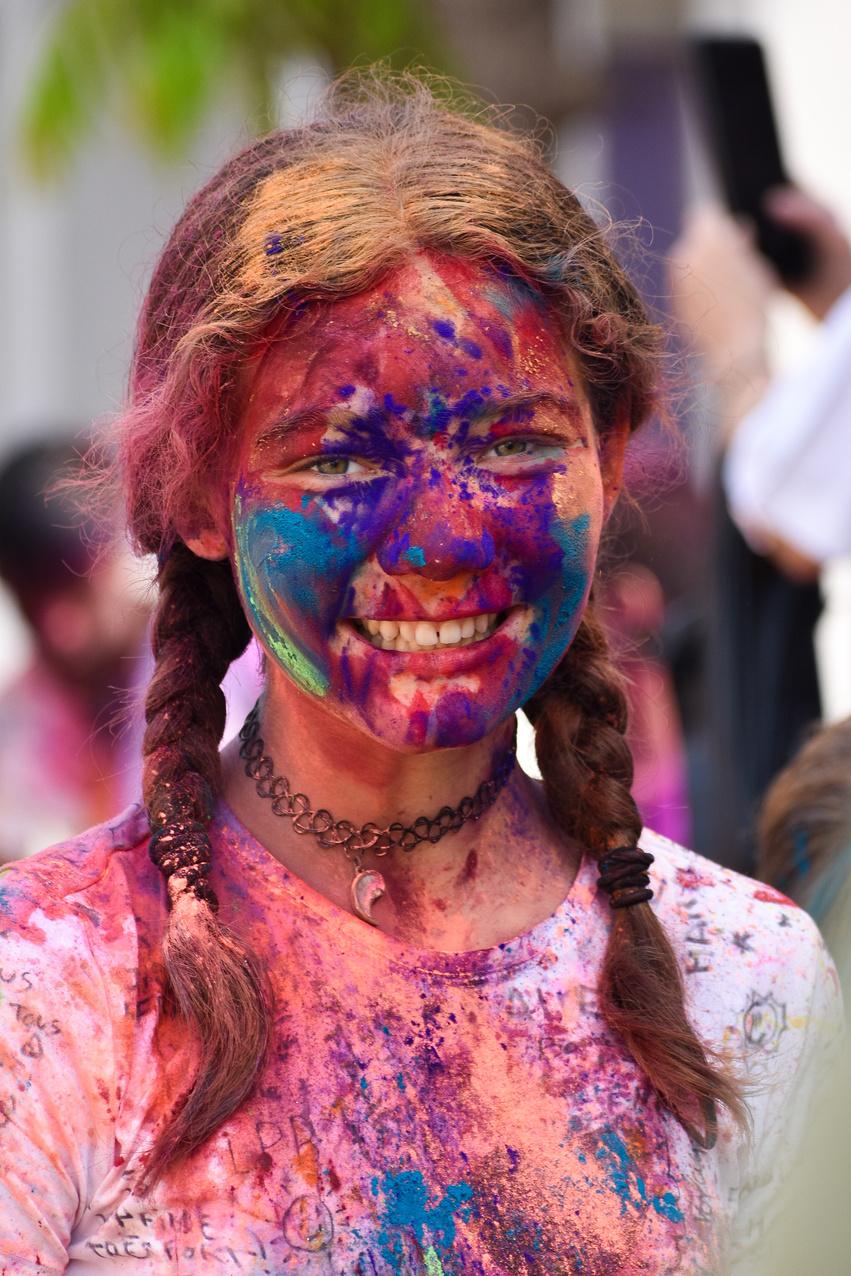 Photo Gallery
Lorem ipsum odor amet, consectetuer adipiscing elit. Aptent imperdiet habitasse lacinia mollis nisi. Imperdiet elit habitasse sodales inceptos taciti tellus. Per duis integer pretium netus imperdiet.
Add Title Here
Add Title Here
Add Title Here
Add Title Here
Add Title Here
Add Title Here
Lorem ipsum odor amet, consectetuer adipiscing elit. Aptent imperdiet habitasse lacinia mollis nisi.
Lorem ipsum odor amet, consectetuer adipiscing elit. Aptent imperdiet habitasse lacinia mollis nisi.
Lorem ipsum odor amet, consectetuer adipiscing elit. Aptent imperdiet habitasse lacinia mollis nisi.
Lorem ipsum odor amet, consectetuer adipiscing elit. Aptent imperdiet habitasse lacinia mollis nisi.
Lorem ipsum odor amet, consectetuer adipiscing elit. Aptent imperdiet habitasse lacinia mollis nisi.
Lorem ipsum odor amet, consectetuer adipiscing elit. Aptent imperdiet habitasse lacinia mollis nisi.
Summary
Happy Holi!
Fonts
Design Elements / Icons
Colors
Resource Page
Use these in your presentation. Delete or hide this page before presenting.
This presentation template
uses the following free fonts:
TITLES:
Lobster
BODY TEXT:
Muli
You can find these fonts online too.
#710C64
#2B113F
#F414D7
#6342CA
#62D6FB
#FEF7B2
Credits
This presentation template is free for everyone to use, thanks to the following:
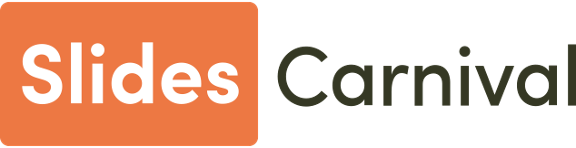 for this presentation template
Pexels, Pixabay, Sketchify
for the photos, graphics, and elements
Happy designing!